Верховинська ЗОШ І-ІІІ ступенів
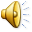 Проект
Подорож до країни моєї мрії
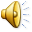 Виконала
                             Учениця 10-А класу
                        Нагірняк Дарина
2013р
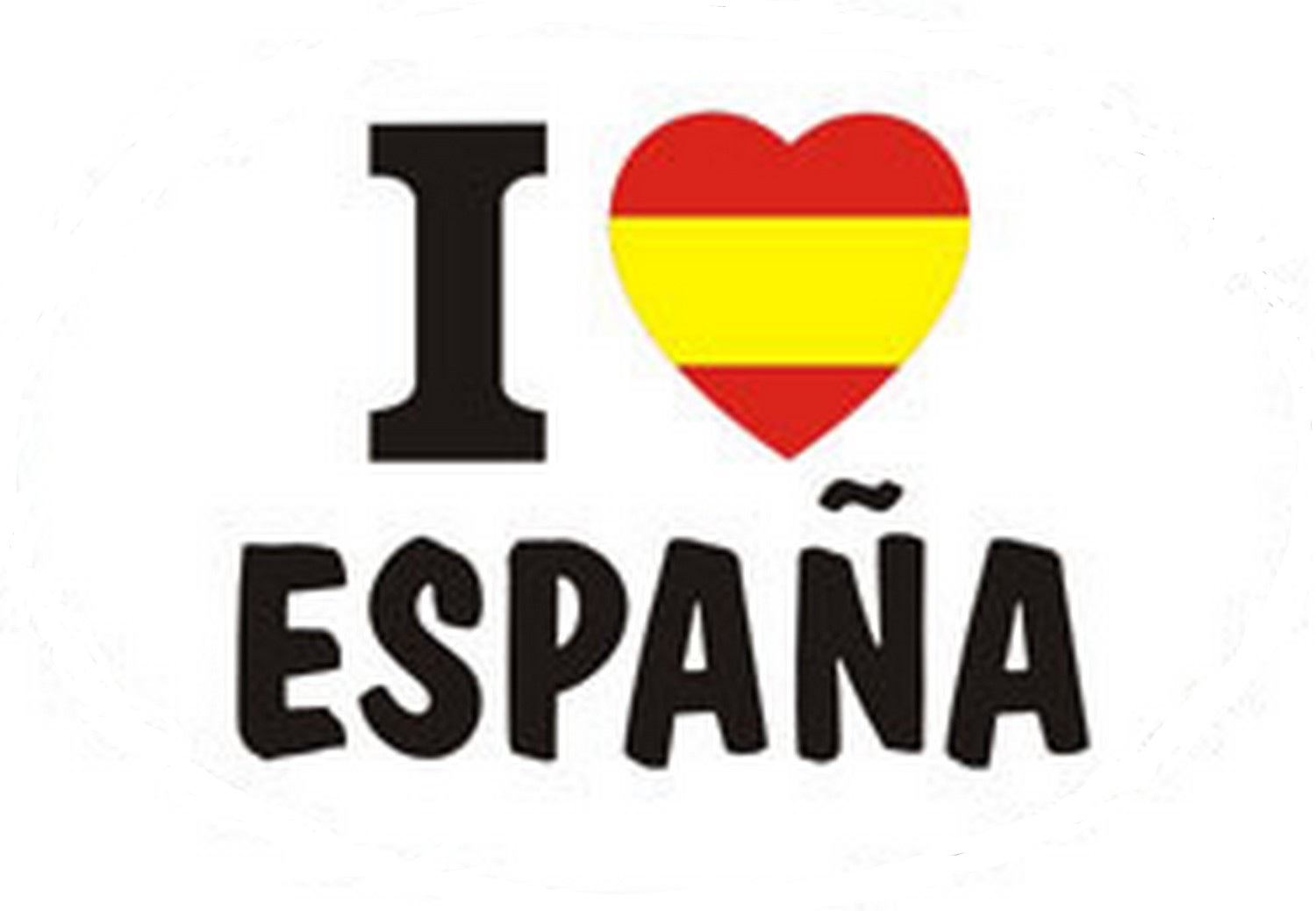 Вступ
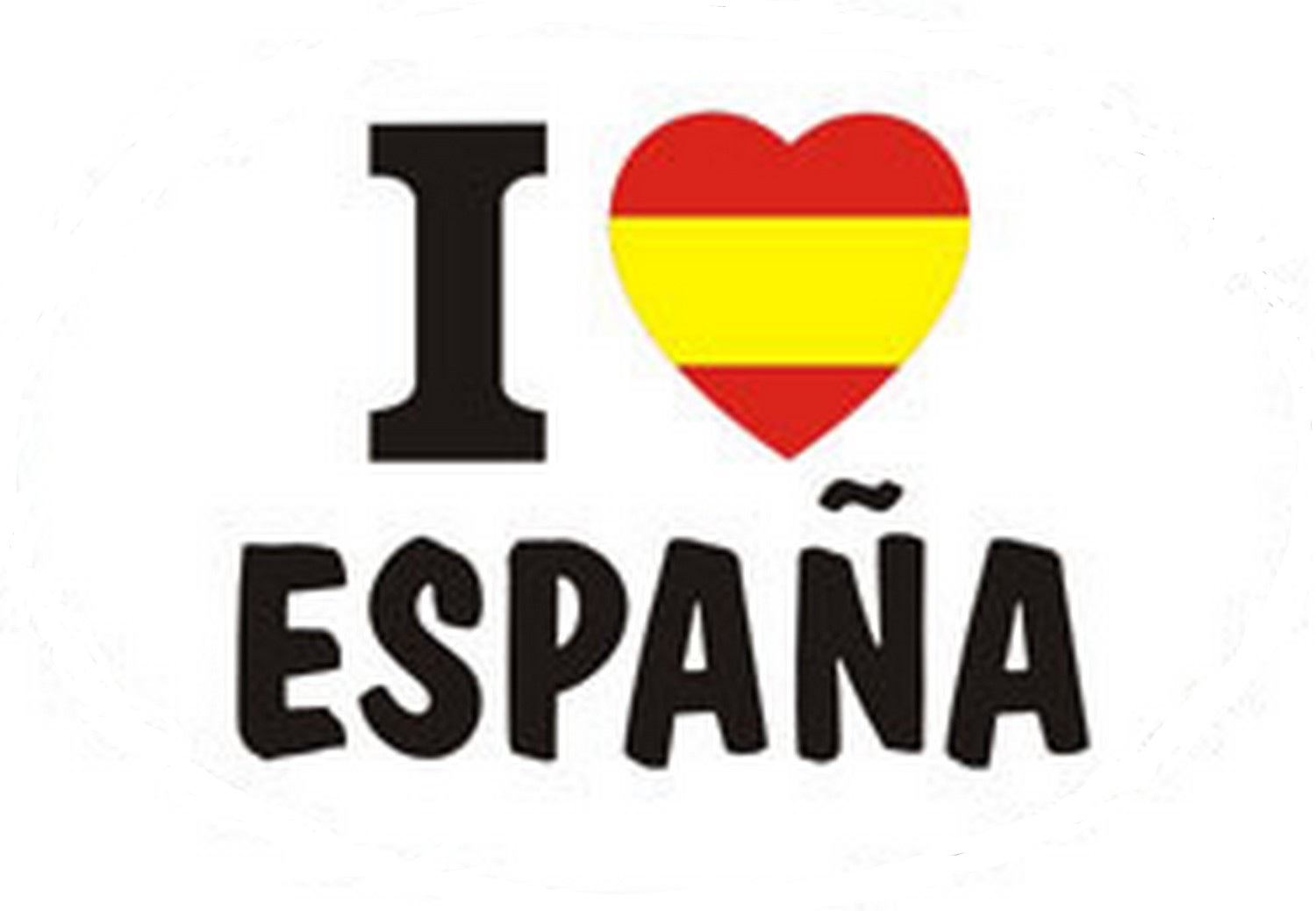 Для мене це місце – Іспанія
Гарно провести час
Побувати в чудовому місці
Кожен з нас мріє про незабутню подорож
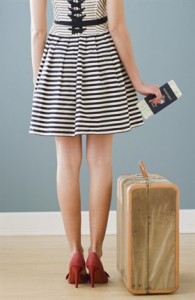 Визначившись з країною,
можна пакувати валізи
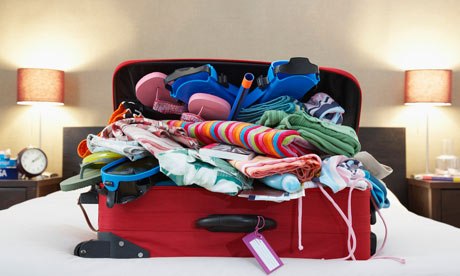 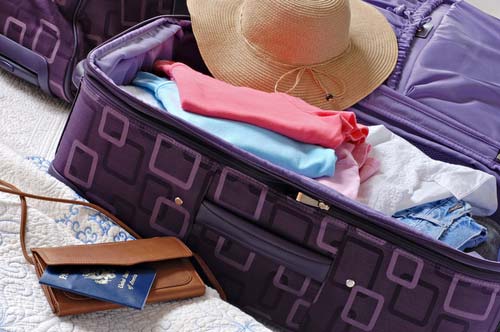 Всі речі спаковано,
Я лечу в Іспанію!
вирушаю в аеропорт
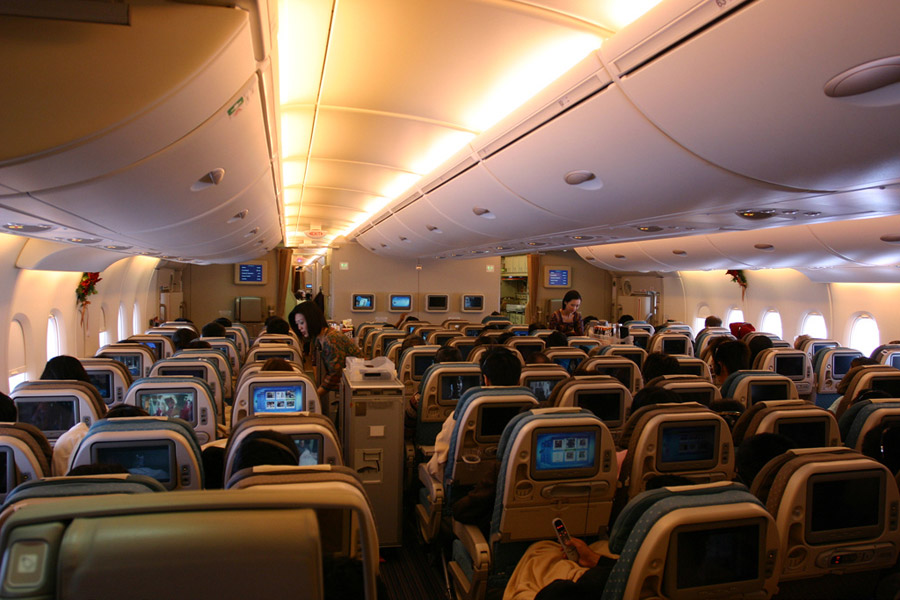 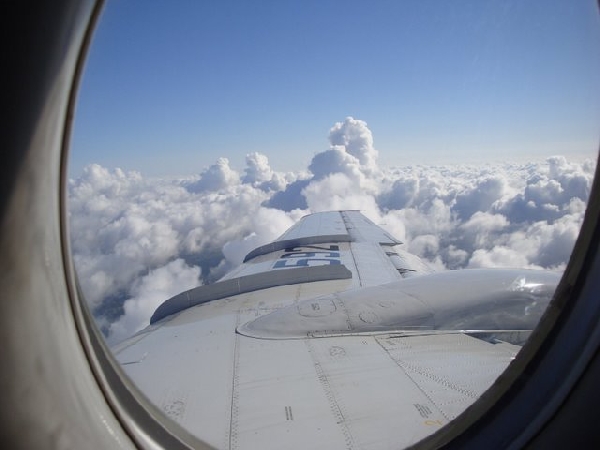 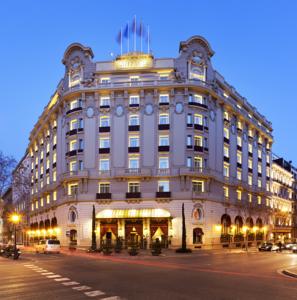 Palace GL
Після прильоту
я поселюся в одному
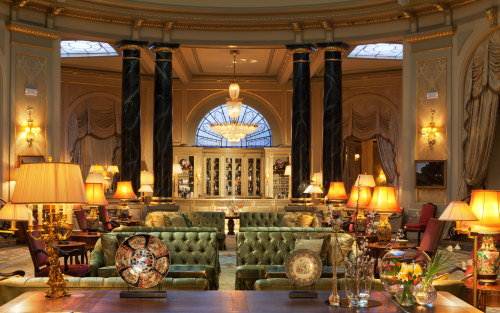 із найкращих готелів
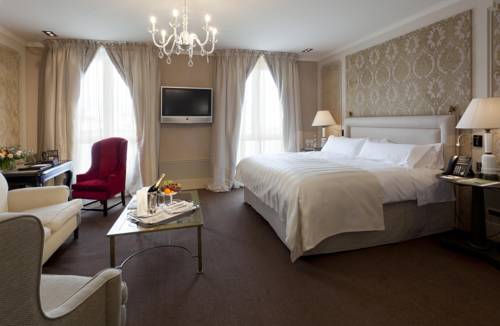 Барселони – Palace GL
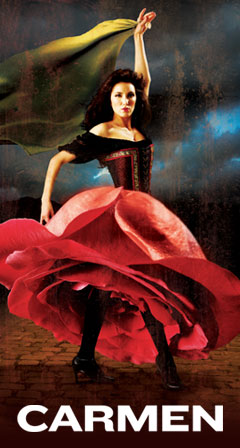 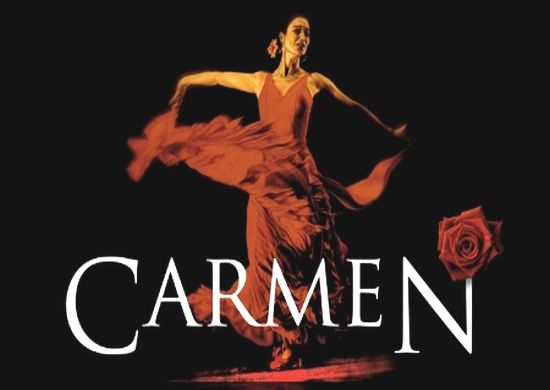 Opera Carmen
Я неодмінно подивлюся
відому іспанську оперу “Кармен”
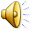 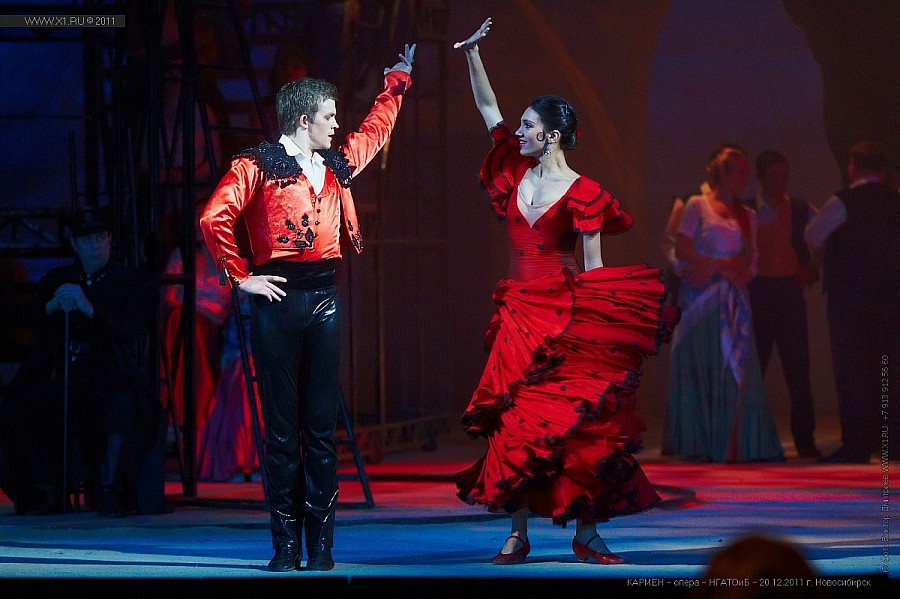 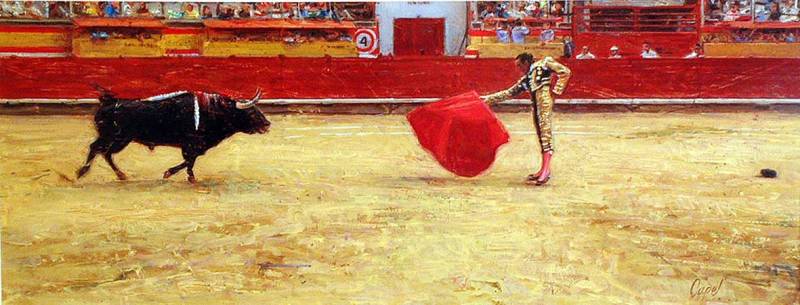 Сorrida
Обов’язково побуваю
на традиційному
іспанському святі – кориді
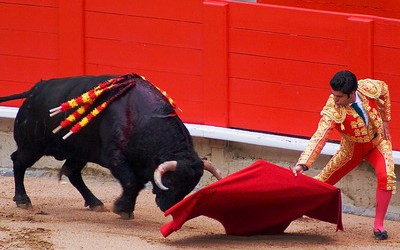 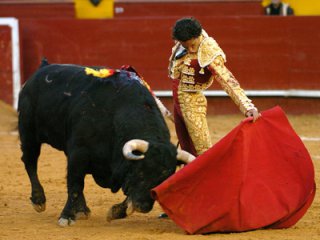 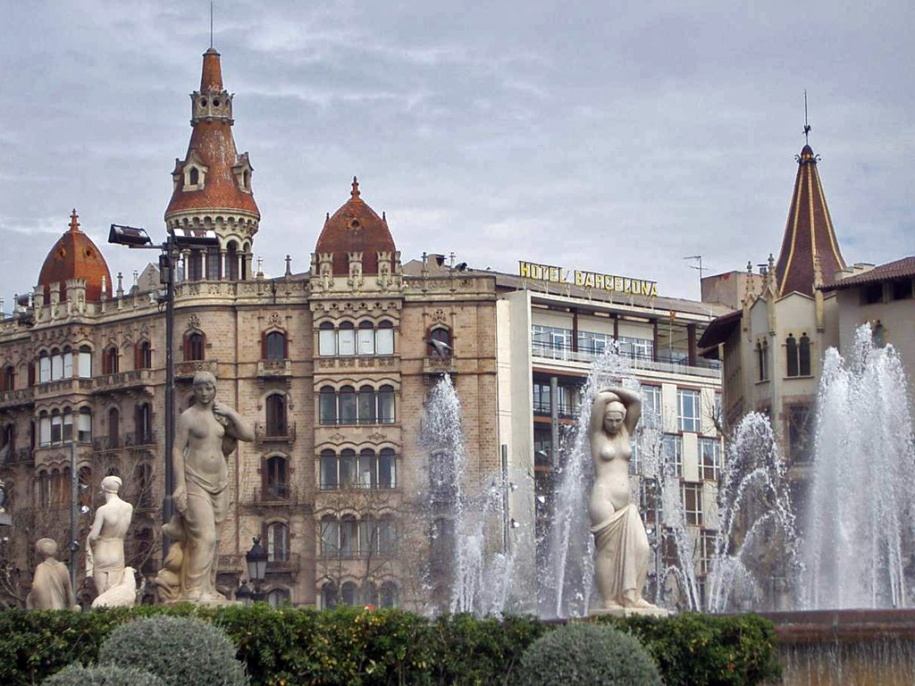 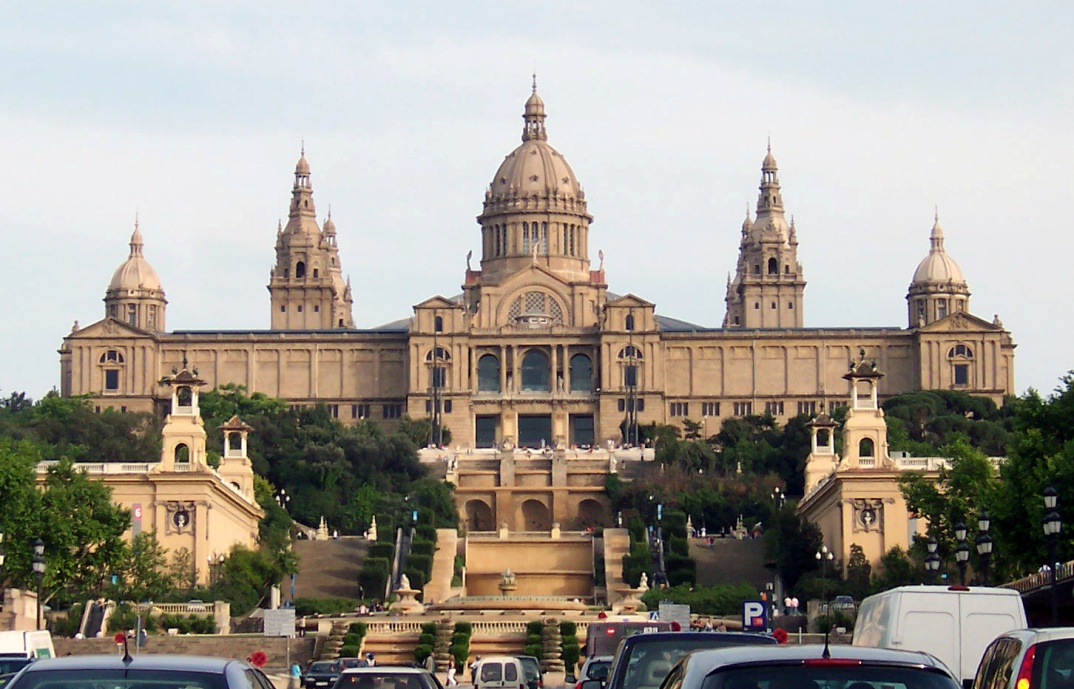 Barcelona
Відпочивши,
зранку  вирушу
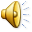 в центр Барселони
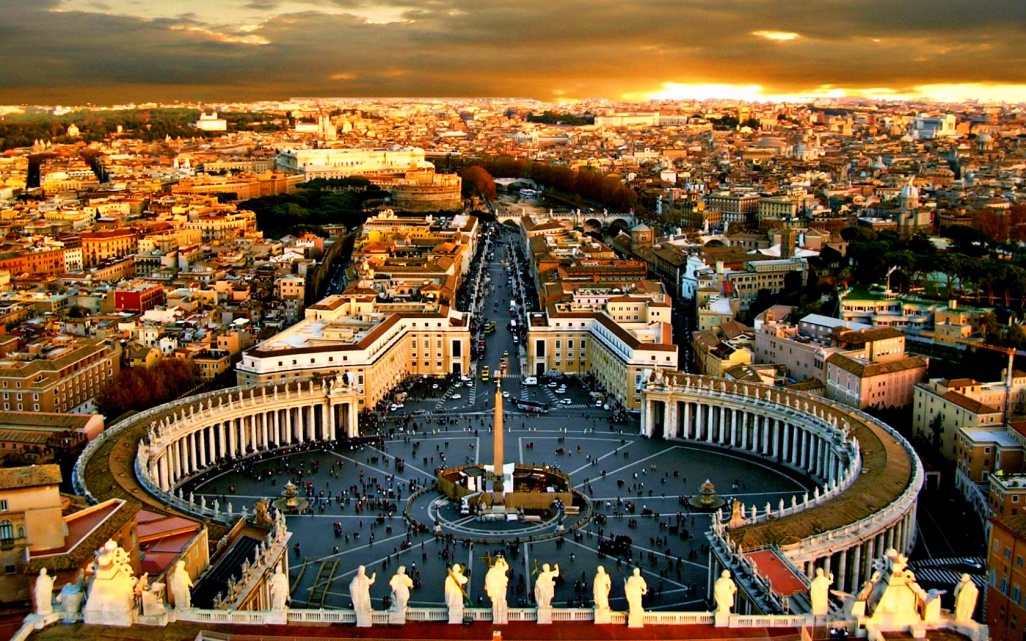 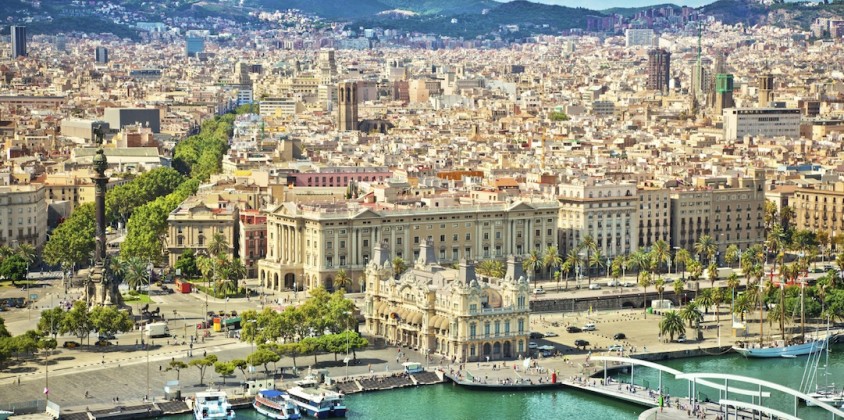 Plaça de Catalunya
Побуваю на площі Каталонії,
одній з найбільших площ Барселони
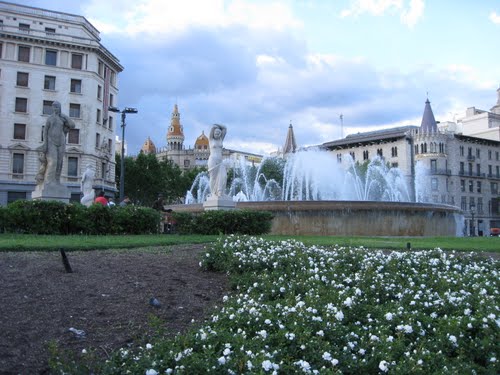 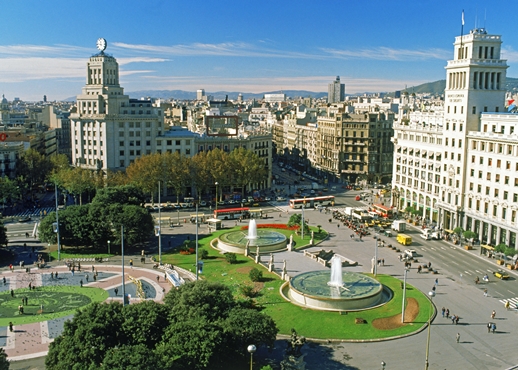 Прогуляюсь бульваром La Rambla
La Rambla
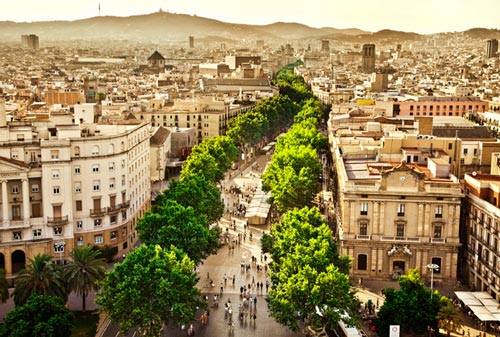 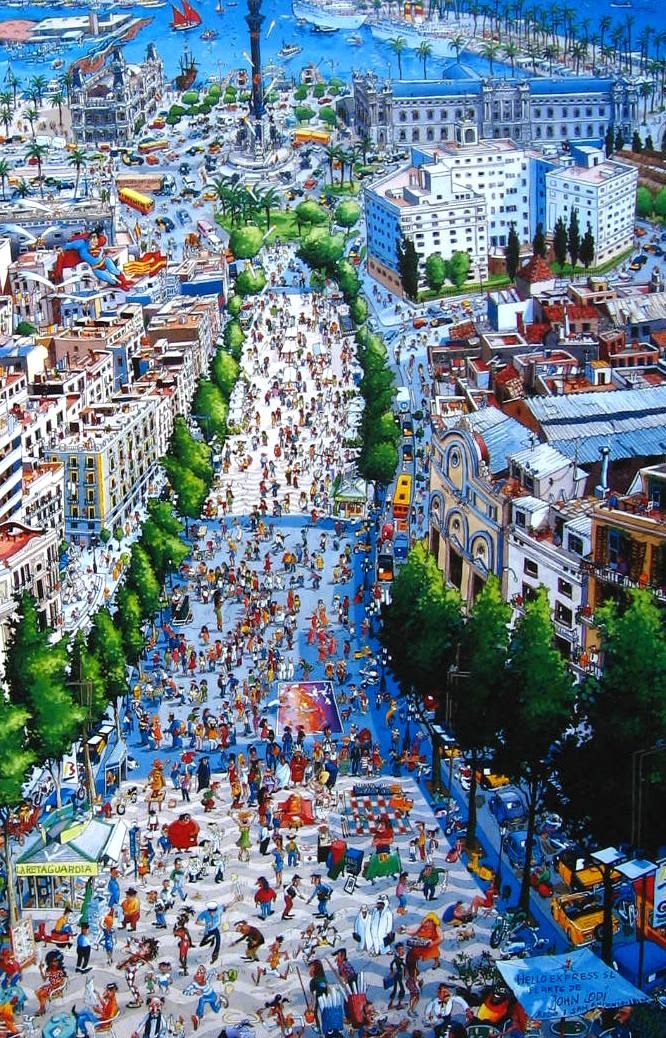 Він тягнеться від площі Каталонії
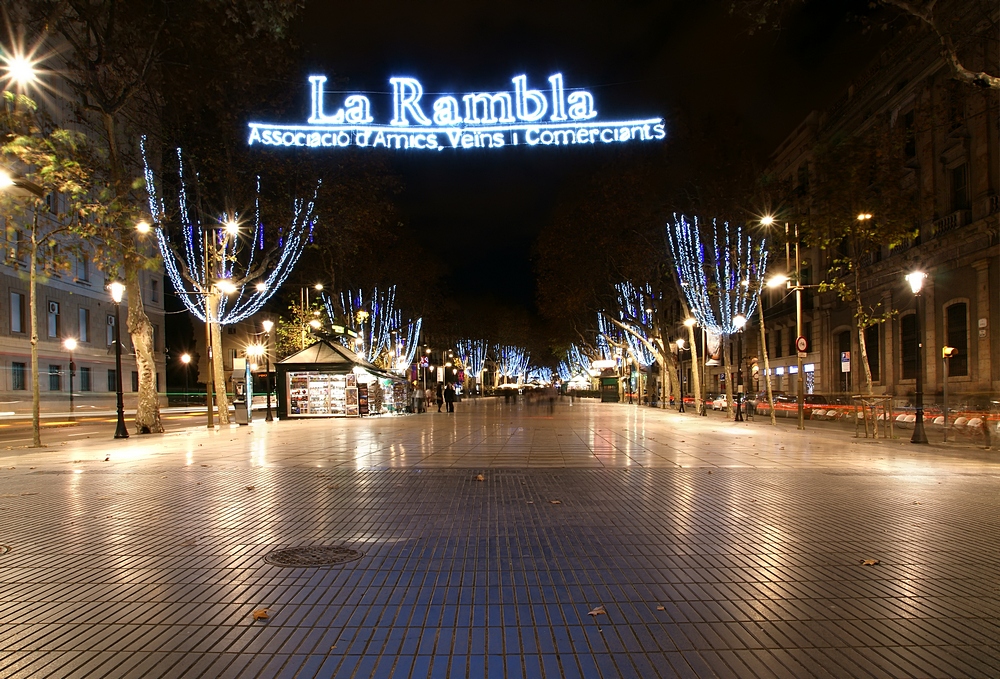 До берега середземного моря
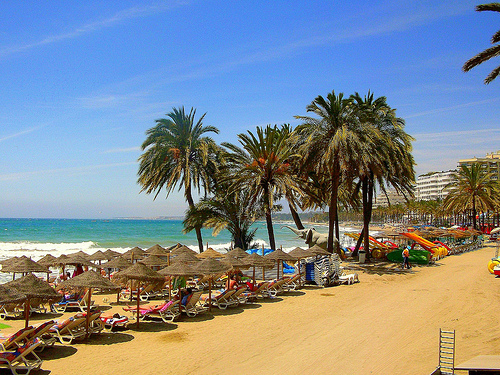 Mediterráneo
І нарешті – море.
Яке ж воно гарне в Іспанії!
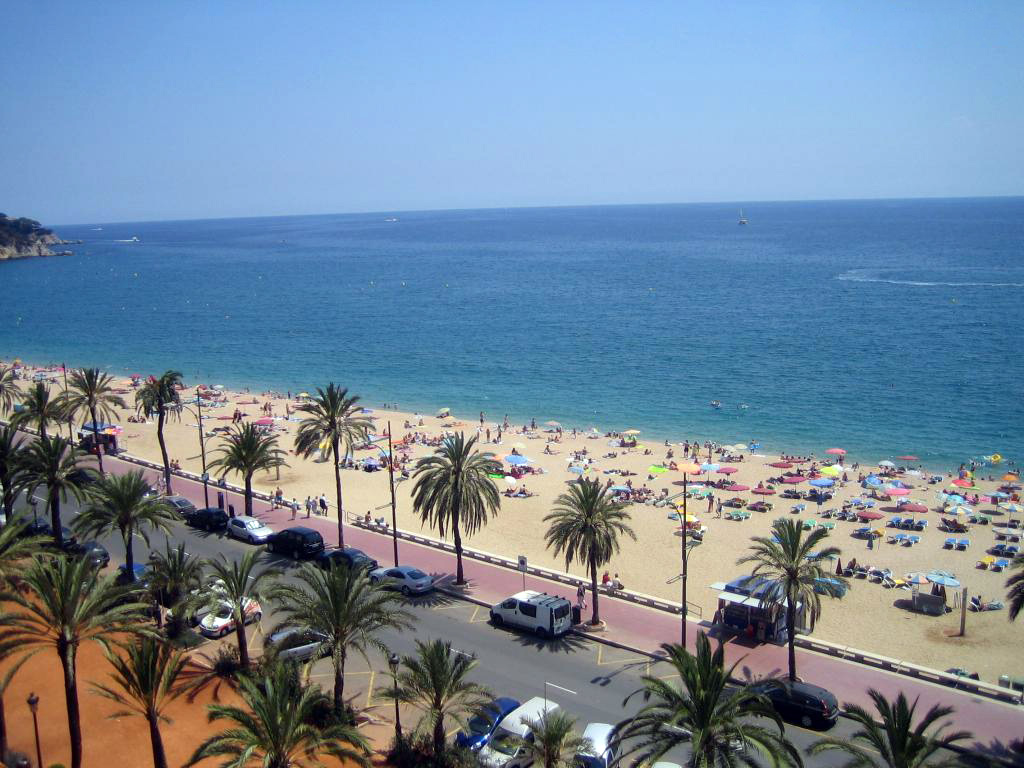 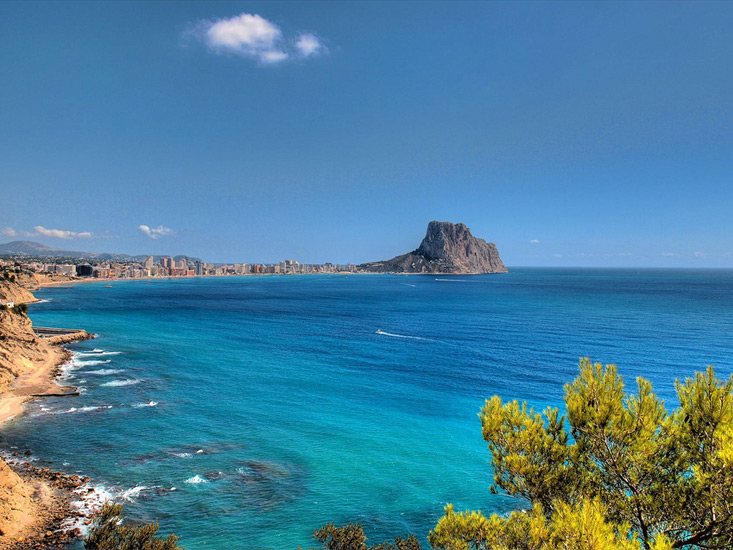 Де скуштую іспанські страви
Con Graciа
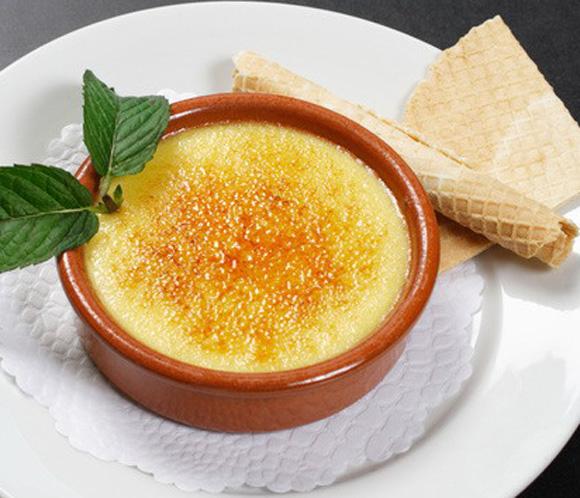 Crema catalana
Відвідаю ресторан Con Graciа
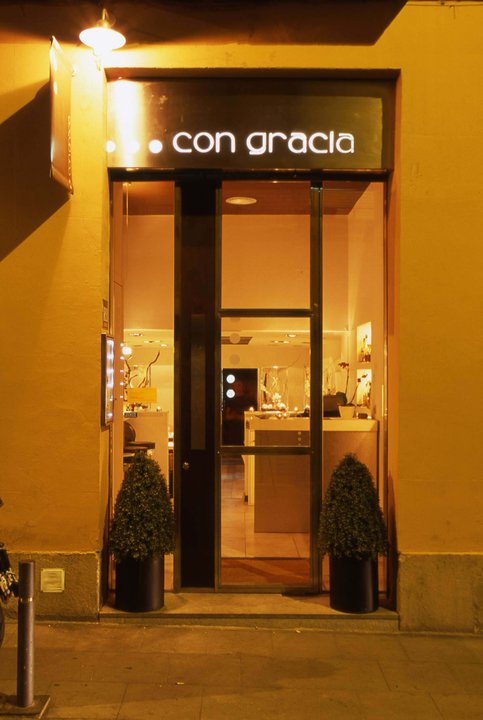 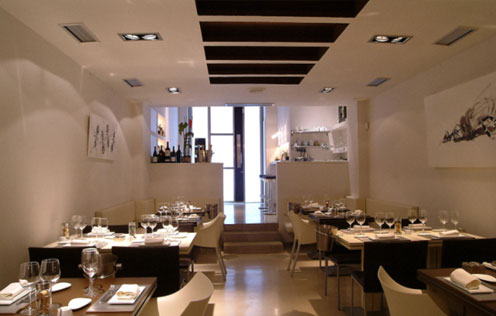 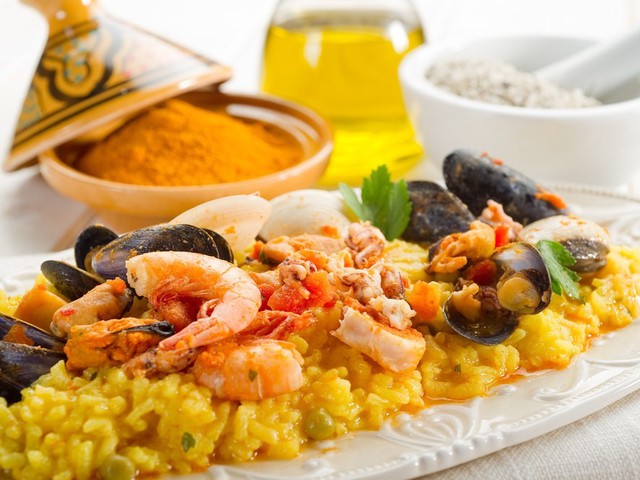 Рaella
Архітектура Антоні Гауді
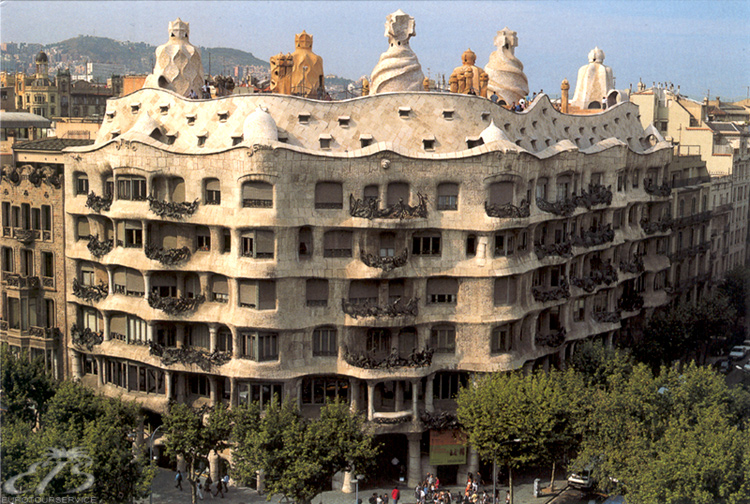 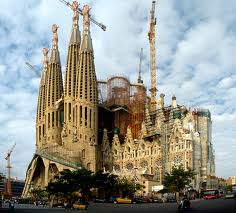 La Pedrera
La Sagrada Familia
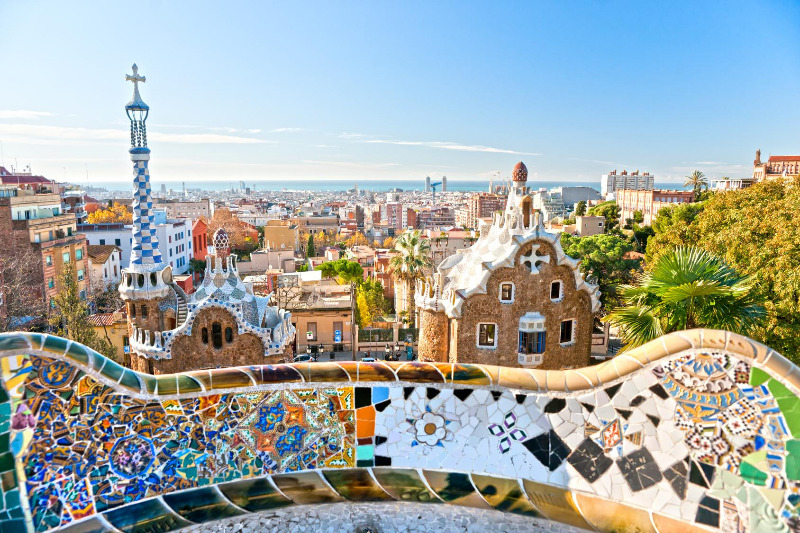 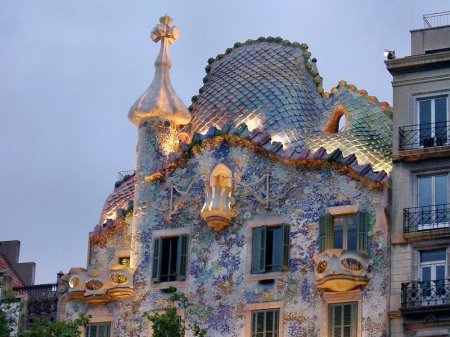 Parc Güell
Casa Batlló
Camp Nou
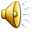 Я відвідаю футбольний стадіон Камп Ноу
Його власником є ФК Барселона
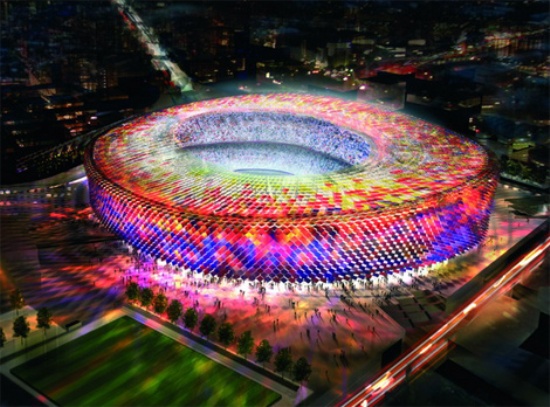 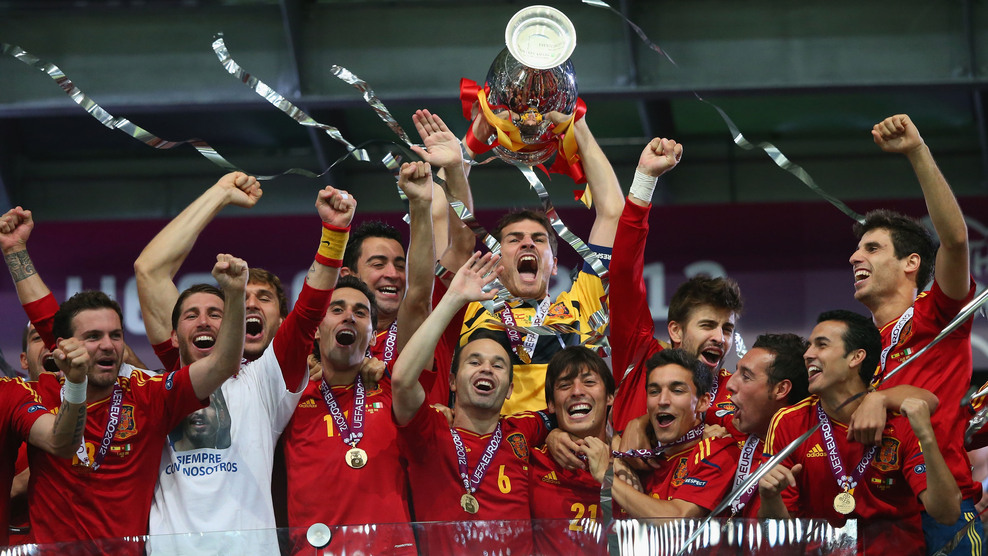 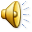 Висновок
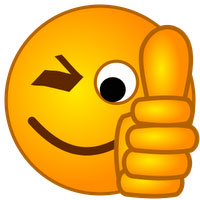 Ця подорож до Іспанії буде незабутньою,
А сувеніри нагадуватимуть
про  гарно проведений час
позитивні емоції та хороший настрій
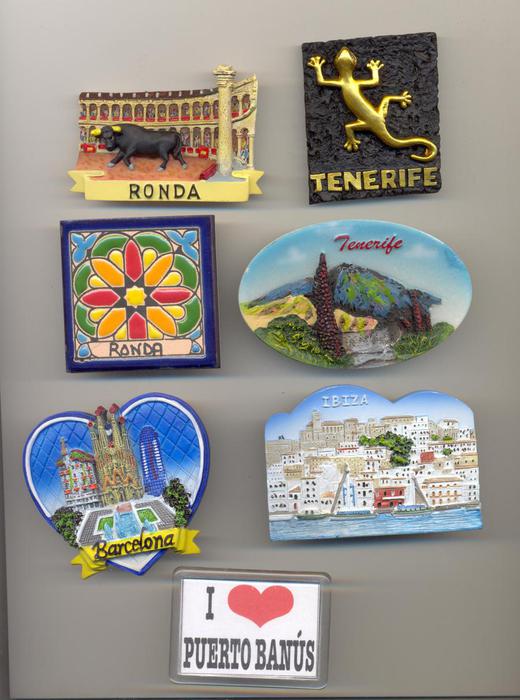 надовго збережуться у моїй пам’яті
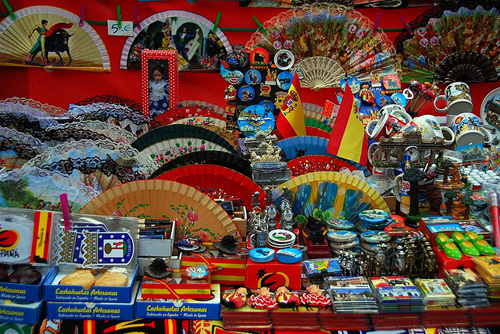